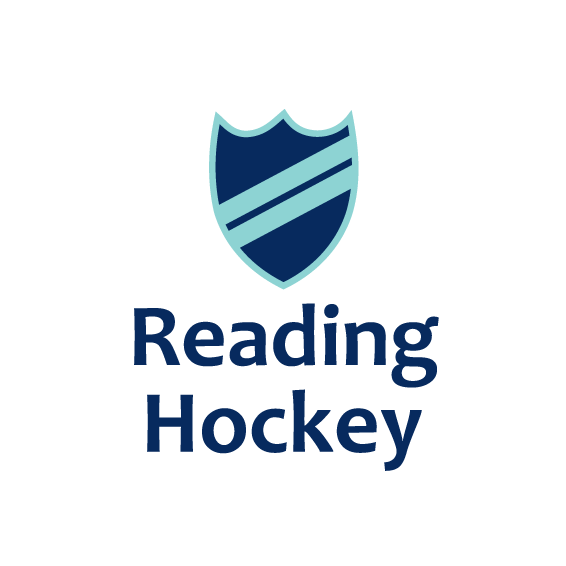 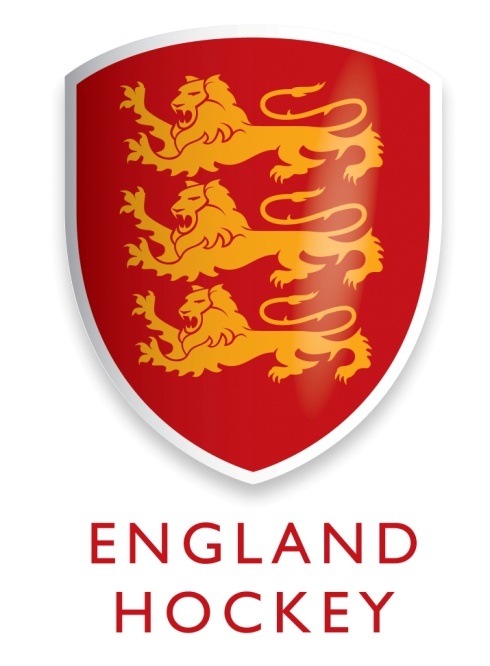 Leadership Award
Course dates 2019
Course 1:
   Sun 4 August     	10.00 am - 4.00 pm
   Mon 5 August     	9.00 am - 5.00 pm
   Tues 6 August    	9.00 am - 5.00 pm
OR
Course 2:
   Sun 18 August     	10.00 am - 4.00 pm
   Mon 19 August     	9.00 am - 5.00 pm
   Tues 20 August   	9.00 am - 5.00 pm

Venue: Reading HC, Sonning Lane, RG4 6ST

Course Fee:		  £150
Includes Young Leaders shirt. When registering, please state shirt size.
Applicants minimum age 13. Open to Reading HC members and non-members.
This England Hockey award can help support:
GCSE/A Level PE; Duke of Edinburgh activities;
CVs and Personal Statements; University and job applications.
The course will cover:
  General principles of leadership
  Delivering hockey
  Umpiring
  Organising a hockey festival
  Managing hockey
  How Hockey is structured and governed

Participants are required to complete the EH on-line modules for both In2Hockey and Quicksticks prior to attending the course
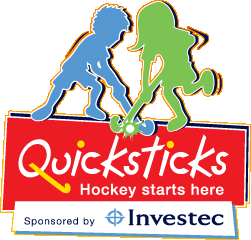 For further information and to register, contact:
Judith Barton
Email: judithbarton9@btinternet.com or
Colts@readinghockeyclub.org.uk
M:0771 001 9259
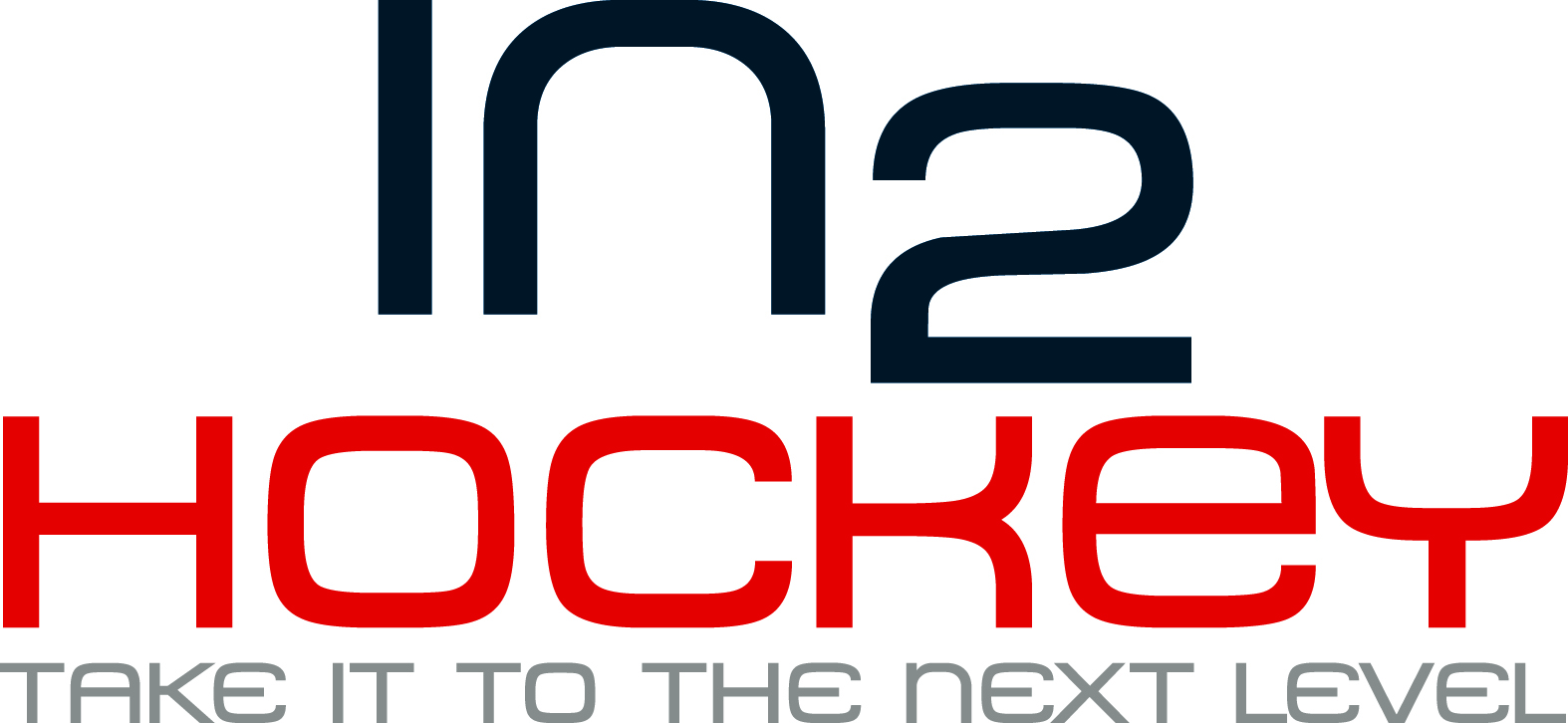